Social Drivers of Health How to Screen Education 2024
1/1/2024 to 12/31/2024 | Workday, CORE Connect, & HealthStream
This digital course is designed to provide tools for how to screen patients for Social Drivers of Health (SDOH) factors. ​​

Author(s): 

Melinda Harville MPH, Niteria McIntosh BSN, RN, Daphane Montriel BSM, Jennifer Myles-Clair DNP, MSN, RN, NPD-BC, CCRN-K, CNE, Jackie Rouse DrPH, Moet Sims MPH, Katalin Stanaszak MSN, RN, AGCNS-BC, Tarrah Vergara MS, RN, NPD-BC, Cherelle Rozie MPH, CHES

Contact Person(s): 

Midwest: Jennifer Myles-Clair DNP, MSN, RN, NPD-BC, CCRN-K, CNE ASC-SDOHCourseSupportTeam@aah.org
Southeast: Cherelle Rozie MPH, CHES ASNSupportTeam@atriumhealth.org 

Objective: ​​

Learners should be able to identify effective communication techniques to screen patients for Social Drivers of Health factors. 
​​
Target Audience:​
Nurses, social workers, and community health workers

Registration Info
Midwest Region/Workday- Search for the course title
Southeast Region/CORE Connect- Search for the course title
Southeast Region/HealthStream- Search for the course title
 ​
Accreditation Statement: 
In support of improving patient care, Advocate Health is jointly accredited by the Accreditation Council for Continuing Medical Education (ACCME), the Accreditation Council for Pharmacy Education (ACPE), and the American Nurses Credentialing Center (ANCC), to provide continuing education for the healthcare team. 


Credit Statement(s):

American Nurses Credentialing Center (ANCC): Advocate Health designates this (enduring) activity for a maximum of (0.25) ANCC contact hours. Nurses should claim only the credit commensurate with the extent of their participation in the activity.
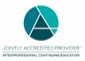 Created by Nursing Education and Professional Development   Created 12/27/2023  Revised DATE  Post until 12/31/2024